Book of Isaiah
Chapters 40-55
God’s Servant Fulfills His Mission
Class Plan
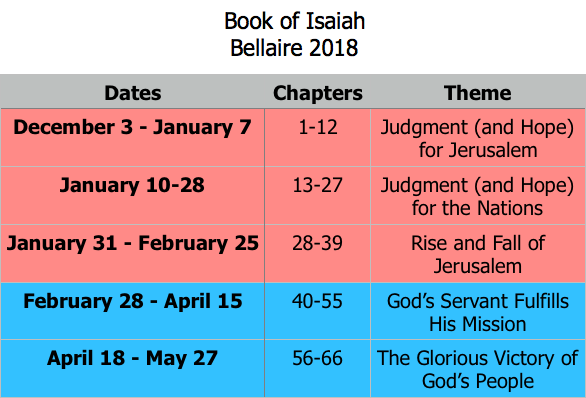 Isaiah 40-55
40 – “Behold Your God!”
Themes Laid Out in Isaiah 40
God is coming.
There is no God but Jehovah.
Idols, nations, are nothing.
God will strengthen His people.
Isaiah 40-55
40 – “Behold Your God!”
41:1-44:22 – The Servant: 
Status, Calling, Indictment, Promise
44:23-44:28 – Babylon’s downfall: Cyrus and God’s deliverance
49:1-52:12 – The Servant: Certainty in the uncertainty of Zion
52:13-55:13 – The Servant: Suffering for the joy for Zion
Isaiah 48
Surety of God’s word (40:8)
“I declared the former things from long ago…” (48:3)
see 42:9, 44:7, 46:10
v.5, Your idol didn’t (can’t) do this (41:23)
“I proclaim to you new things…” (48:6-7)
v.8, ”You have not heard, you have not known…” (see 40:21,28)
Inclination for closed ears and hearts
God’s fulfilled promises promote trust in new ones—if deafness is cured.
Isaiah 48
Deliverance from Captivity
“…the furnace of affliction” (48:10)
see Deuteronomy 4:20, Jeremiah 11:4
“the Lord has redeemed His servant, Jacob…” (48:20)
see Exodus 6:6, “I will redeem you…”
v.21, Led them through the wilderness, water from the rock (Exodus 17)
The return from Babylonian captivity is a New Exodus
Isaiah 48 in the New Testament
1 Peter 1 (see Isaiah 48:10-11)
In this you rejoice, though now for a little while, if necessary, you have been grieved by various trials, so that the tested genuineness of your faith—more precious than gold that perishes though it is tested by fire—may be found to result in praise and glory and honor at the revelation of Jesus Christ.
Isaiah 48 in the New Testament
Luke 19 (see Isaiah 48:6, 18)
And when he drew near and saw the city [Jerusalem], he wept over it, saying, “Would that you, even you, had known on this day the things that make for peace! But now they are hidden from your eyes. For the days will come upon you, when your enemies will set up a barricade around you and surround you and hem you in on every side and tear you down to the ground, you and your children within you. And they will not leave one stone upon another in you, because you did not know the time of your visitation.”
Structure of Isaiah
1-12 : Judgment/Hope for Judah & Jerusalem
Isaiah 1-39
Judgment
13-27 : Judgment/Hope for the Nations & World
28-39 : The Rise and Fall of Jerusalem
Isaiah 40-66
Hope
40-55 : God’s Servant Fulfills His Mission
Isaiah Highlights (28-39)
God chooses Cyrus, His anointed, to rebuild Jerusalem.
Do not fear, worm Jacob, I will help you…pulverize mountains.
Babylon the virgin is exposed and humiliated.
God will redeem Israel from captivity like in Egypt.
“You have wearied me with iniquities; I am the one who wipes out transgressions.”
Babylon’s idols bow down and are carried into captivity. 
A voice cries, “In the wilderness prepare the way of the Lord!”
“My Servant, whom I uphold…I have put my Spirit upon him.”
44-45
41
47
48
43
46
40
42
Structure of Isaiah
1-12 : Judgment/Hope for Judah & Jerusalem
Isaiah 1-39
Judgment
Isaiah 40-66
Hope
Isaiah Highlights (1-12)
“In that day the Branch of the Lord will be beautiful and glorious…” 
The virgin shall bear a son, his name will be “Immanuel.”
A child will be born; will sit on David’s throne, governing in peace forever. 
The mountain of the house of the Lord, nations flow to it.
God will remove jewelry/accessories of wealthy Jerusalem women. 
A shoot will spring from the stem of Jesse.
God sings a sad love song about his vineyard, Israel. 
Assyria condemned as God’s tool that became prideful. 
“Come, let us reason together, says the Lord. Though your sins are as scarlet, they will be as white as snow.”
Isaiah sees God and is called to the prophetic work. 
Draw from the springs of salvation! Give thanks to His great and holy name!
Assyrian conquest of Israel foretold w/ child named “swift-spoil-speedy-prey.”
4
7
9
2
3
11
5
10
1
6
12
8
Structure of Isaiah
1-12 : Judgment/Hope for Judah & Jerusalem
Isaiah 1-39
Judgment
13-27 : Judgment/Hope for the Nations & World
Isaiah 40-66
Hope
Isaiah Highlights (13-27)
The Nations (“God’s oracle concerning…”)
Valley of Vision (Jerusalem)
Syria & Israel
Tyre
Ethiopia
Babylon
Egypt
Moab
The World
A happy song of a vineyard (restored Israel) that is secure and fruitful!
God prepares a banquet on His mountain, swallows up death forever.
God brings destruction on the whole earth. 
The wicked die and are destroyed, the dead of God’s people rise again.
22
17
23
18
13-14
21
19-20
15-16
27
25
24
26
Structure of Isaiah
1-12 : Judgment/Hope for Judah & Jerusalem
Isaiah 1-39
Judgment
13-27 : Judgment/Hope for the Nations & World
28-39 : The Rise and Fall of Jerusalem
Isaiah 40-66
Hope
Isaiah Highlights (28-39)
The Lord slaughters the nations in a great, heavenly, bloody, greasy sacrifice.
Hezekiah foolishly shows off his wealth to the Babylonians.
“This people draw near with their words and honor me with lip service, but they remove their hearts far from me.”
Assyria besieges and taunts the city of Jerusalem.
“The Destroyer” will be destroyed after he is done destroying.
Hezekiah falls fatally ill, prays to God and gets 15 years of life.
God’s warning to Judah: Do not trust in an Egyptian alliance!
“Behold, I am laying in Zion a stone…he who believes in it will not be put to shame.”
The Spirit is poured out, bringing life, righteousness, peace, and security to God’s people.
Hezekiah calls to God and 185,000 Assyrians are killed.
The ransomed return to Zion on the Highway of Holiness.
34
39
29
36
33
38
30-31
28
32
37
35
Book of Isaiah
Chapters 40-55
 The Servant Fulfills His Mission
*chs.49-50 for Sunday*
= Isaiah’s life
Assyrian Captivity
Israel (Northern)
Israel (United Kingdom)
Return
Babylonian Captivity
Judah (Southern)
Book of Isaiah:
1-39: Present Crises
Syrian Crisis under Ahaz (1-12)
Assyrian Crisis under Hezekiah (28-39)
40-66: Future Hope
Return after Babylonian Crisis
Highly Messianic
God’s “Servant” in Isaiah 41-55
God’s servant is not just one who does God’s will, but one to whom God is committed.
41:8 – But you, Israel, my servant, Jacob, whom I have chosen … said to you, “You are my servant.”
42:1 – “Behold, my servant, whom I uphold; my chosen one, in whom my soul delights…”
42:19 – “Who is blind but my servant, or so deaf as my messenger?”
43:10 – “You are my witnesses, declares the Lord, and my servant whom I have chosen.”
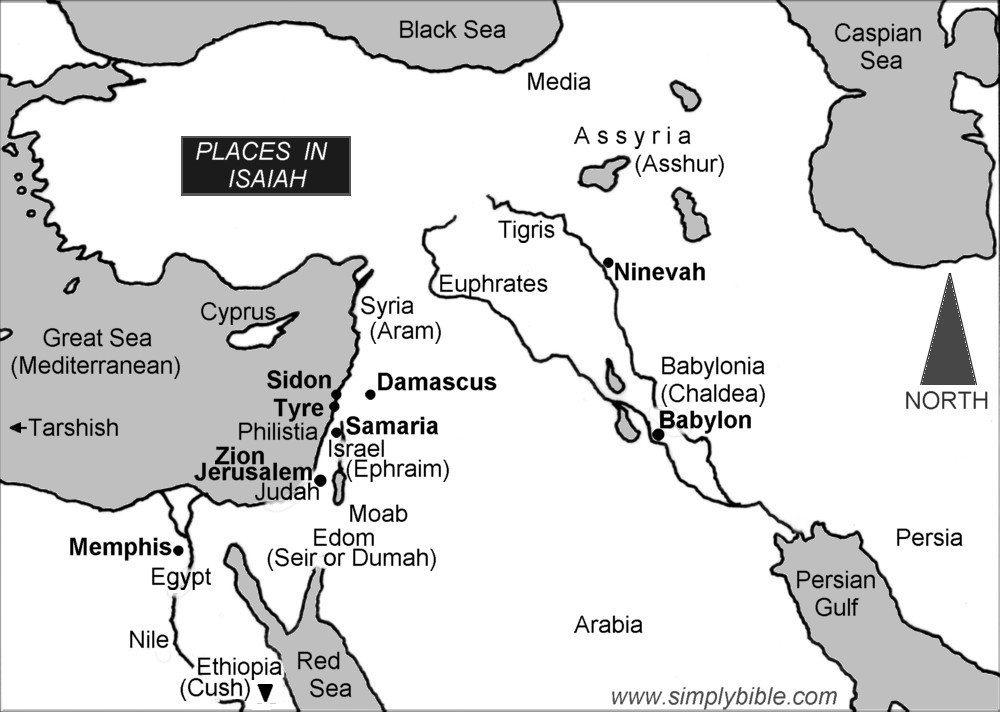